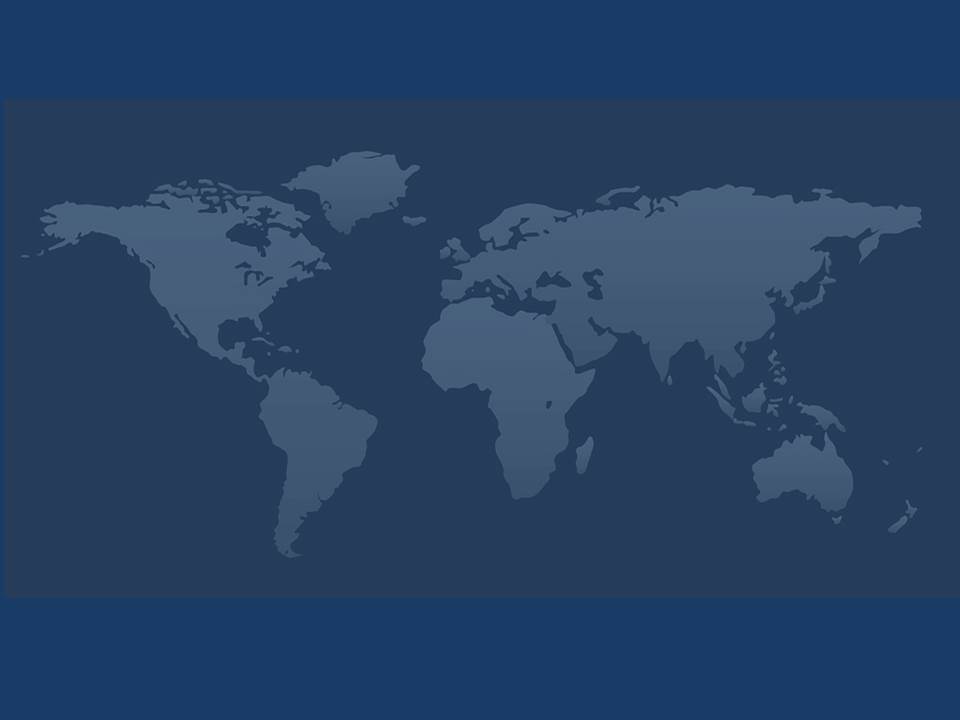 SIL Working Group on Aquatic Invasive Species
36th SIL Congress  
7-10 August 2022
Berlin, Germany
SIL Working Group on Aquatic Invasive Species: history and current activities
Vadim E. Panov

Regional Euro-Asian Biological Invasions Centre (REABIC), Finland
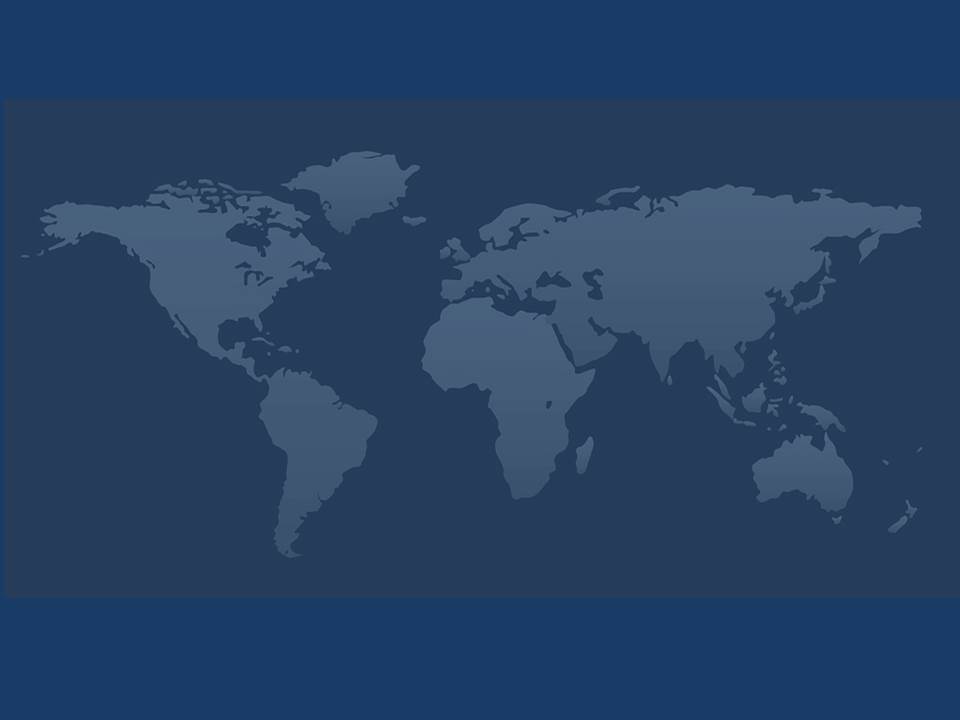 SIL Working Group on Aquatic Invasive Species
36th SIL Congress  
7-10 August 2022
Berlin, Germany
SIL Working Group on Aquatic Invasive Species
http://www.reabic.net/SIL.aspx
The Working Group was established in August 1998 
at the 27th SIL Congress in Dublin, Ireland

The long-term goal of the Working Group is to promote global awareness of the problems and risks posed by cross-boundary species transfers by encouraging and improving scientific networking and data exchanges
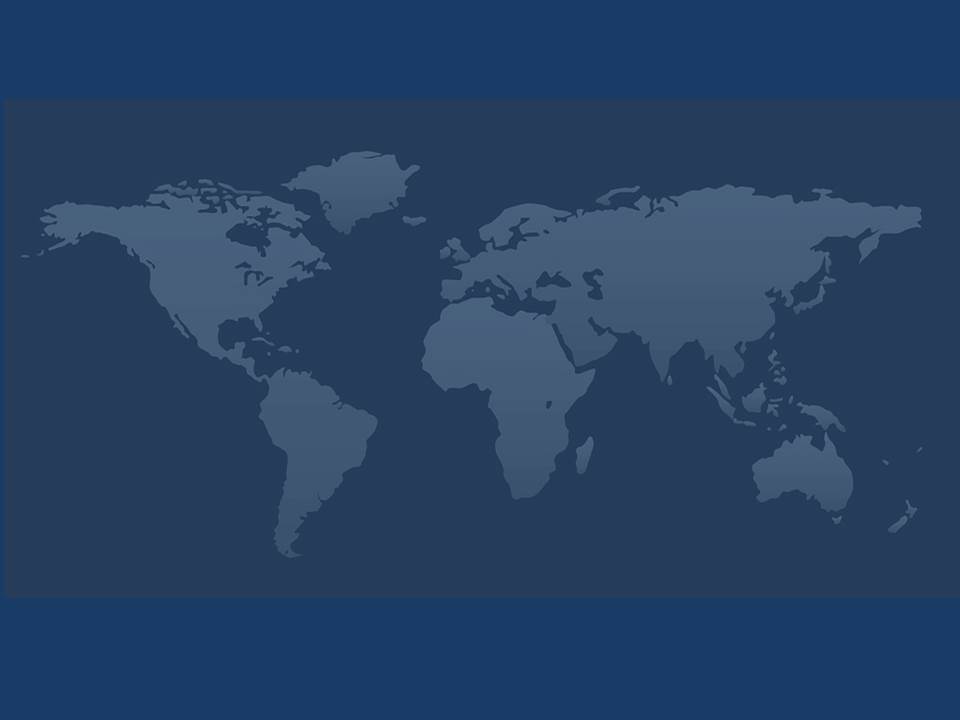 SIL Working Group on Aquatic Invasive Species
36th SIL Congress  
7-10 August 2022
Berlin, Germany
SIL Working Group on Aquatic Invasive Species
http://www.reabic.net/SIL.aspx
Suggested initial key activities of the Working Group:

To develop an international network of interested scientists and decision-makers concerned about aquatic invasive species, using the Internet as a primary vehicle    of communication;

To encourage and seek support for development                of an international database on AIS;

To support/organize thematic international meetings

http://www.reabic.net/SILannouncing.aspx
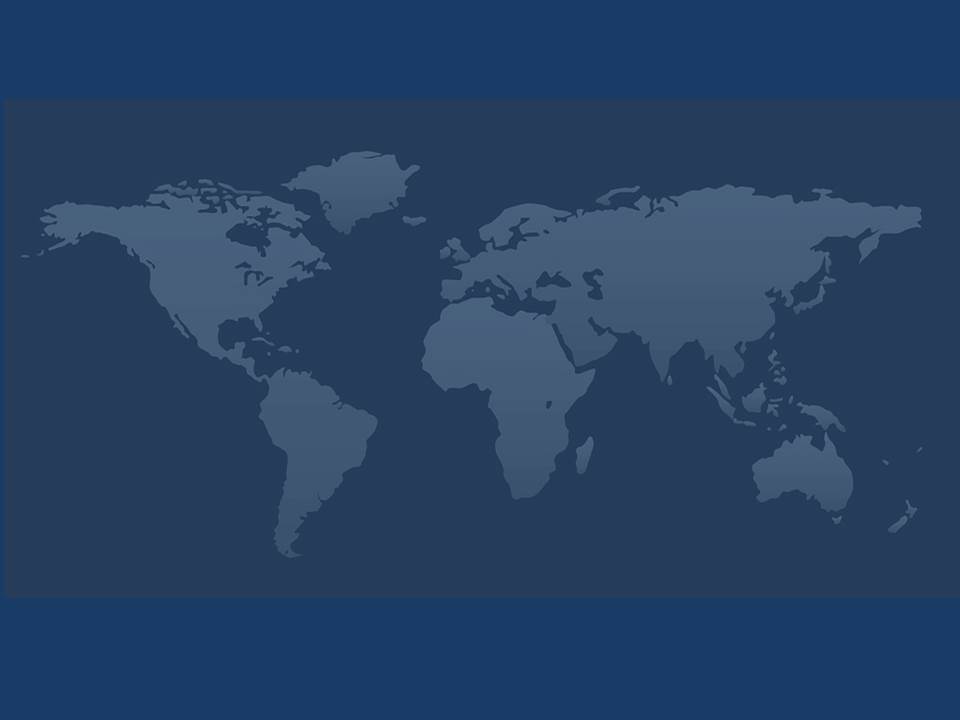 SIL Working Group on Aquatic Invasive Species
36th SIL Congress  
7-10 August 2022
Berlin, Germany
SIL Working Group on Aquatic Invasive Species
http://www.reabic.net/SIL.aspx
The Working Group meetings and special sessions, 
related to SIL Congresses:
August 11, 1998, Dublin, Ireland :  SIL WG AIS Workshop 
"Aquatic Invasive Species – Developing a Scientific Information Exchange“

August 13, 2004, Lahti, Finland: SIL WG AIS Workshop 
"Aquatic Alien Species – International Cooperation in Research, Information 
Exchange and Management“

August 12-18, 2007, Montreal, Canada: Special session “Ecology and 
Ecotoxicology of Invasive Species in Inland Waters” (special issue of AI)

August 31, 2016, Torino, Italy: Special session “Alien species ecological impacts: 
from genomics to macroecology” (special issue of AI)

August 24, 2021, Gwangju, Republic of Korea: SIL WG AIS Meeting

August 8, 2022, Berlin, Germany: Special session “Invasive alien species 
in inland waters: invasion trends, impacts and management”
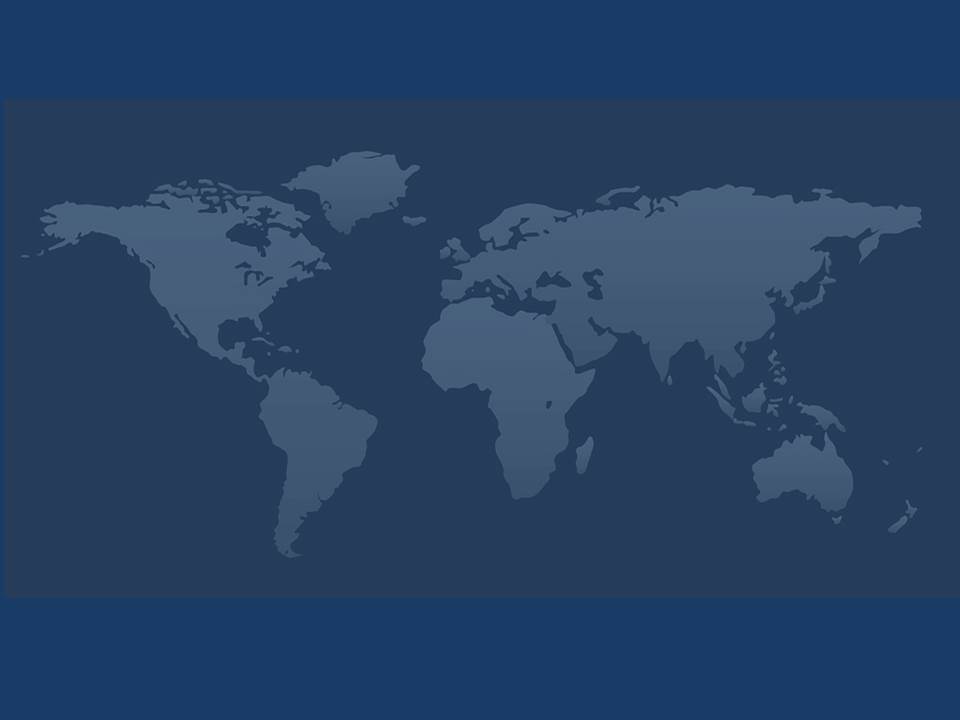 SIL Working Group on Aquatic Invasive Species
36th SIL Congress  
7-10 August 2022
Berlin, Germany
SIL Working Group on Aquatic Invasive Species
http://www.reabic.net/SIL.aspx
The Working Group initiatives:
2001 - establishment of European Information and Research Network 
           on Aquatic Invasive Species (ERNAIS)

2006 - establishment of open access international journal Aquatic Invasions

2012 - establishment of open access international journal BioInvasions Records

2013 - development of new concept and new editorial team of open access 
           international journal Management of Biological Invasions

2016 - start of the International Association for Open Knowledge on Invasive 
           Alien Species (INVASIVESNET) initiative – publication of INVASIVESNET 
           concept paper in Management of Biological Invasions

2017-2018 - launch of INVASIVESNET website and formal establishment of this 
           new thematic association
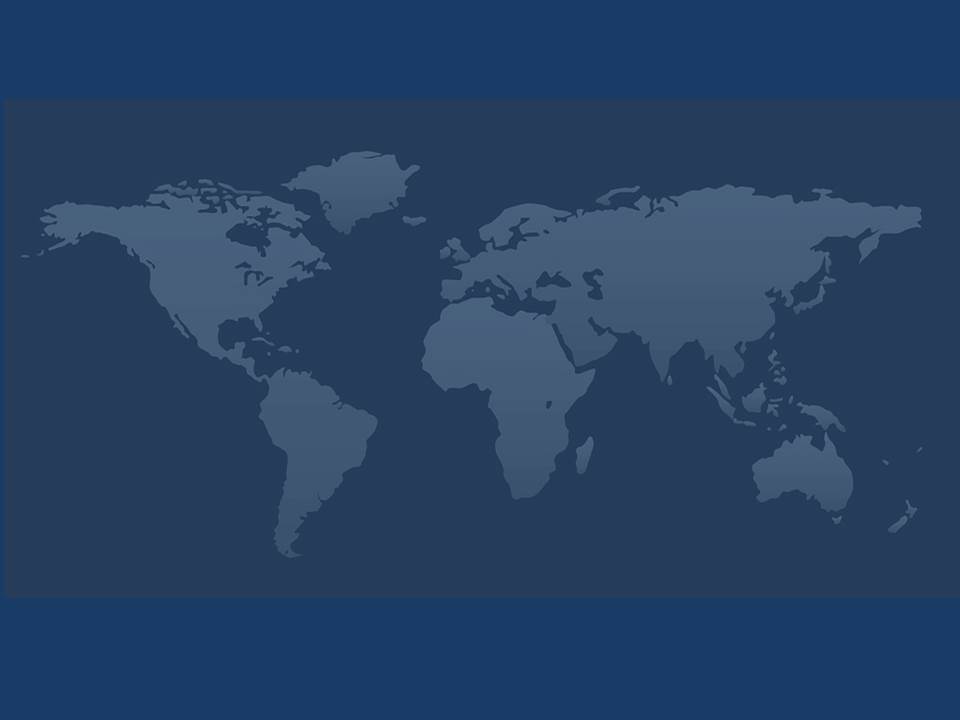 Official Journals of INVASIVESNET: 
Aquatic Invasions, BioInvasions Records and Management  of Biological Invasions

Supported by the global international network of editors 

AI – 58 editors,     BIR –  88 editors,    MBI –  47 editors
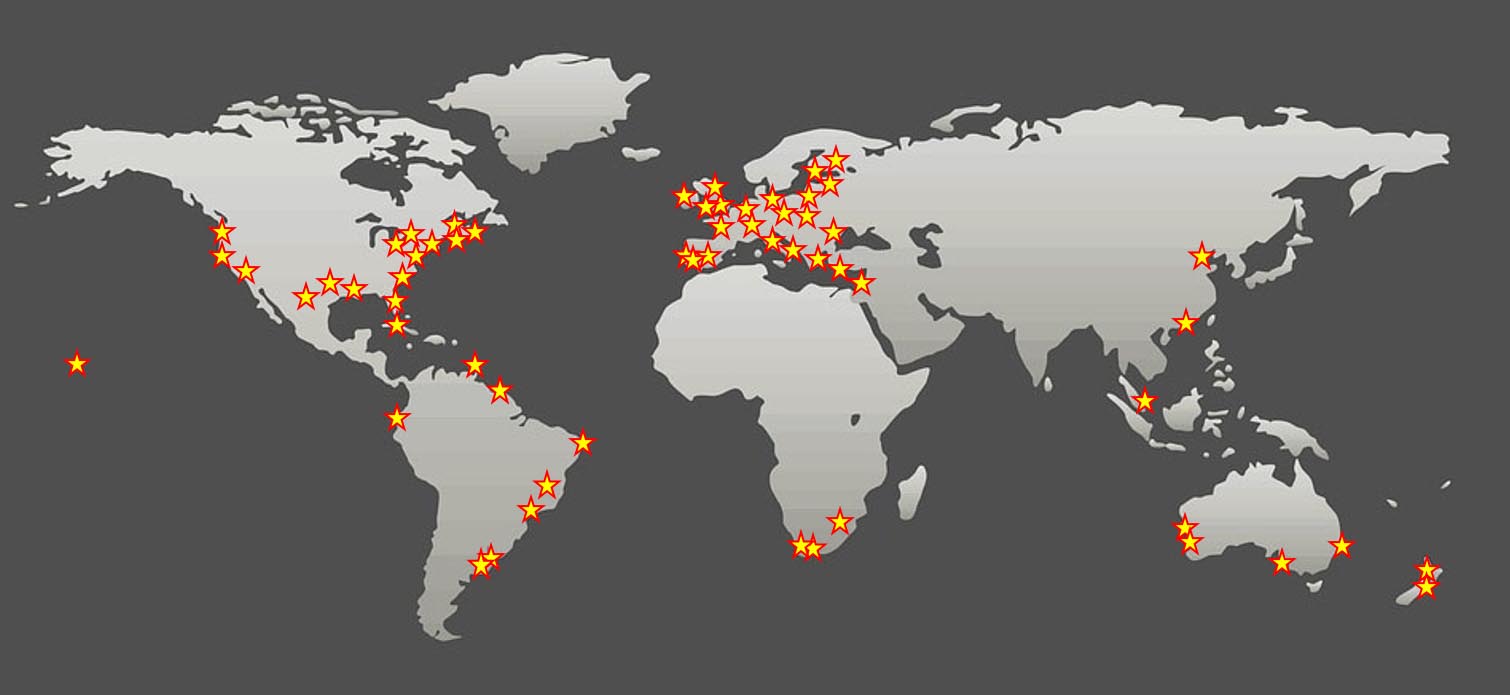 SIL Working Group on Aquatic Invasive Species
36th SIL Congress  
7-10 August 2022
Berlin, Germany
Number of published papers (per year)
201
INVASIVESNET open access publishing fund
EnviroGRIDS
Payments by authors
Support from ALARM
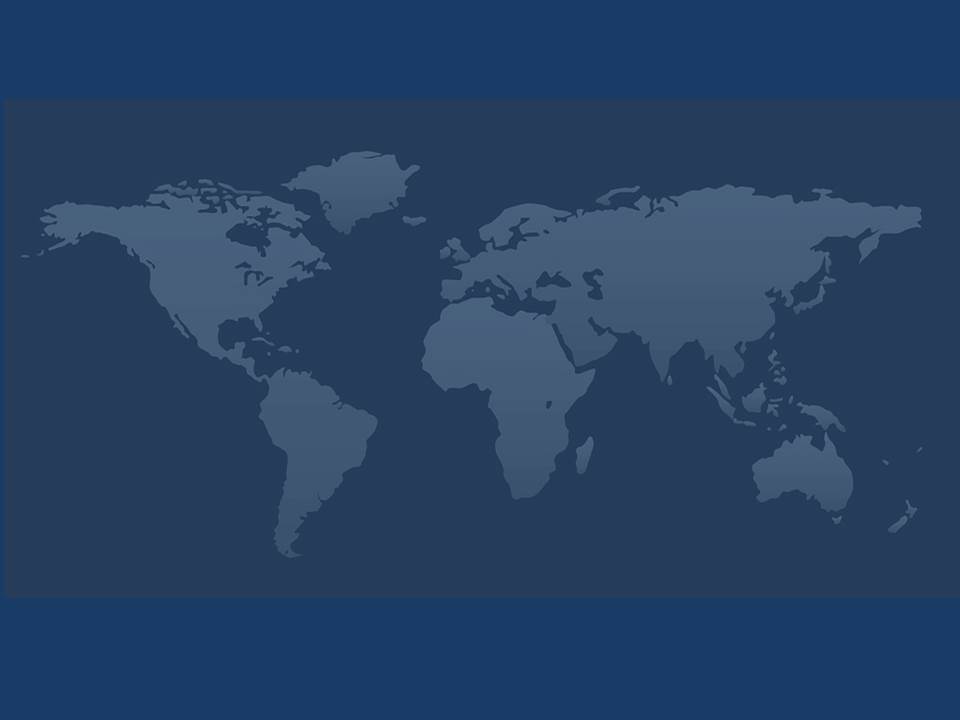 SIL Working Group on Aquatic Invasive Species
36th SIL Congress  
7-10 August 2022
Berlin, Germany
How you can contribute to SIL WG AIS and INVASIVESNET activites?
Consider publishing your research on AIS in open-access INVASIVESNET journals – e-mail to  vepanov@gmail.com

Join INVASIVESNET as an individual or organisional member, create your personal online INVASIVESNET expert profile, and express your interest in reviewing and/or editorial work

Share information on your AIS-related research activities with colleagues via INVASIVESNET social media – e-mail to media@invasivesnet.org
INVASIVESNET website
SIL Working Group on Aquatic Invasive Species
36th SIL Congress  
7-10 August 2022
Berlin, Germany
https://www.invasivesnet.org
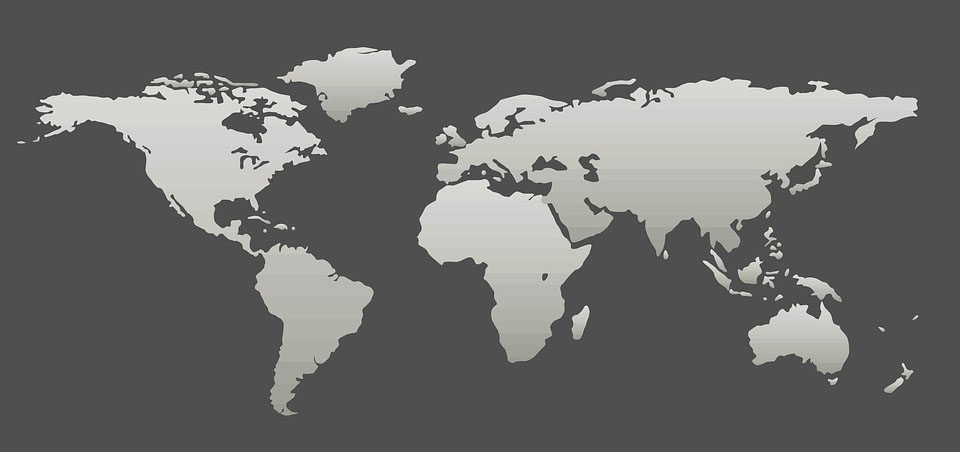 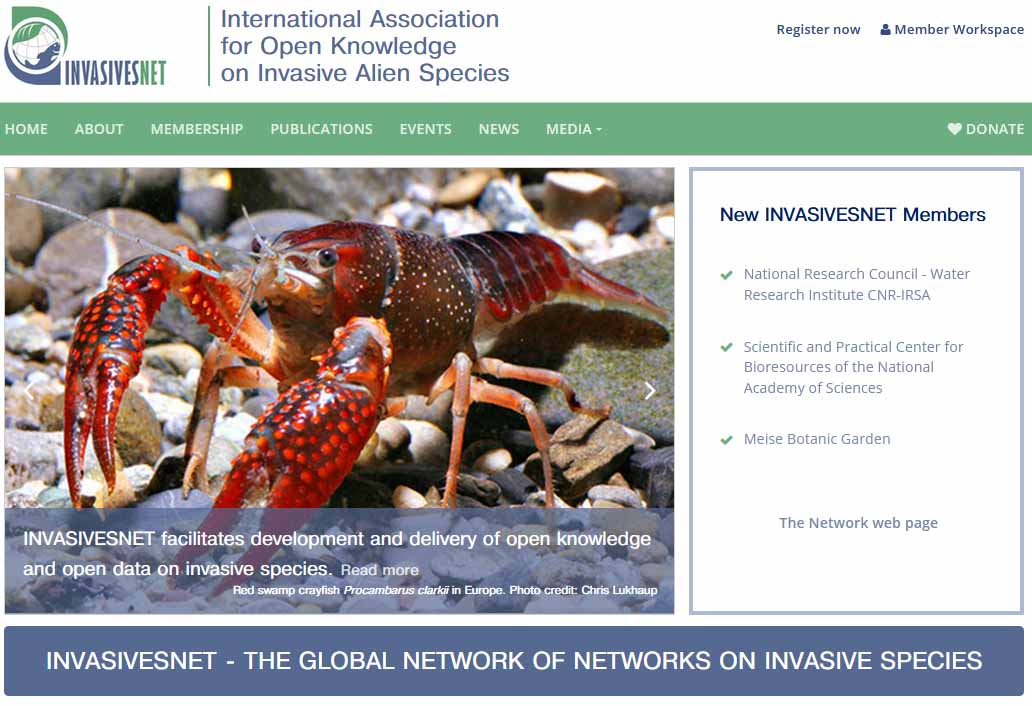